Школьный кукольный театр «Весёлые картинки» (год создания 2009) руководители:   Шолохова И.П.(изготовление игрушек, костюмов)                       Бариева М.М. (декорации), Альботова М.З. ( сценарии)                                                                    Королева                                                                                                                                                                     земной                                                                    красоты
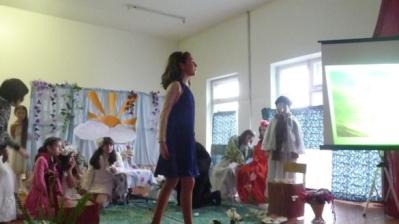 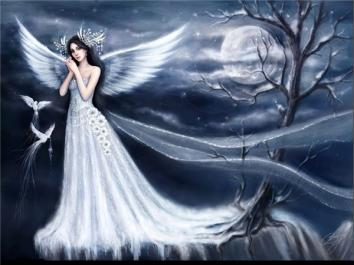 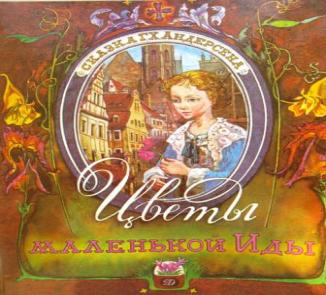 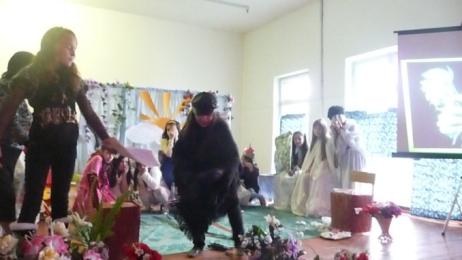 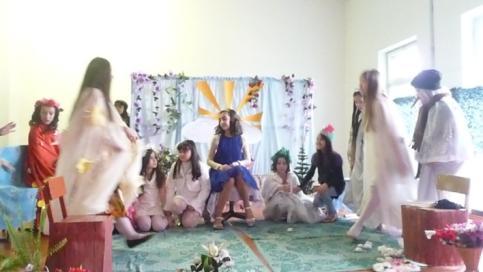 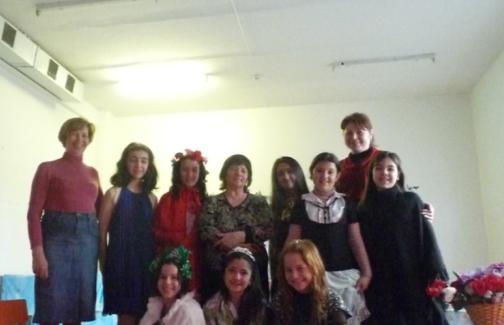 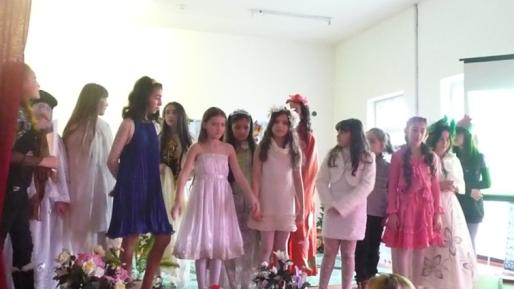 призёры олимпиад и конкурсов
2002 год
Муниципальный этап:
Победитель (1-е место) – 4
Призёр  (2-е место) – 2
Региональный этап:
Победитель – 2
Призёр -2
        2003 год
Муниципальный уровень:
Победитель – 3
Региональный уровень:
Победитель – 3
Всероссийский уровень
Победитель – 2
2004 год
Муниципальный уровень:
Победитель – 2
Региональный уровень:                                    Победитель- 2
2005 год
Муниципальный уровень:
Победитель – 3
Призёр – 3
Региональный уровень:
Победитель – 1
Призёр – 1
2006 год
Муниципальный уровень:
Победитель – 4
Призёр – 3
Региональный уровень:
Победитель – 2
Призёр – 2
         2007 год
Муниципальный уровень:
Победитель – 5
Призёр – 3
Региональный уровень:
Победитель – 1
Призёр – 2
2008 год
Муниципальный уровень
Победитель – 4
Призёр – 2
Региональный уровень:
Победитель – 1
Призёр – 1
2009 год
Муниципальный уровень:
Победитель -3
Призёр – 2
2010 год
Муниципальный уровень:
Победитель – 3
Призёр – 4
2011 год
Муниципальный уровень:
Победитель – 2
Призёр – 4
Региональный уровень:
Победитель – 1
Призёр – 1
Всероссийский уровень
Победитель – 1
Гранд президента
Диплом министра 
ОиН РФ Фурсенко А.А.
Если б не было учителя,То и не было б, наверное,Ни поэта, ни мыслителя,Ни Шекспира, ни Коперника.
Всероссийский конкурс декоративно-прикладного творчества,муниципальный этап:
2-е место, Куашева Элина, 10 класс
3-е место, Шомахова Алина, 10 класс
первое место
Всероссийский конкурс декоративно-прикладного творчества,региональный этап:
Всероссийский очный фестиваль фольклорного, декоративно-прикладного творчества и изобразительного искусства
26-29 июня 2012 года
г. Боровск,
 культурно-образовательный центр «Этномир»
Всероссийский фестиваль фольклорного, декоративно-прикладного творчества и изобразительного искусства
26-29 июня 2012 года
г. Боровск,
 культурно-образовательный центр «Этномир»
Школьный кружок «Уютный дом» работает  уже более 20 лет
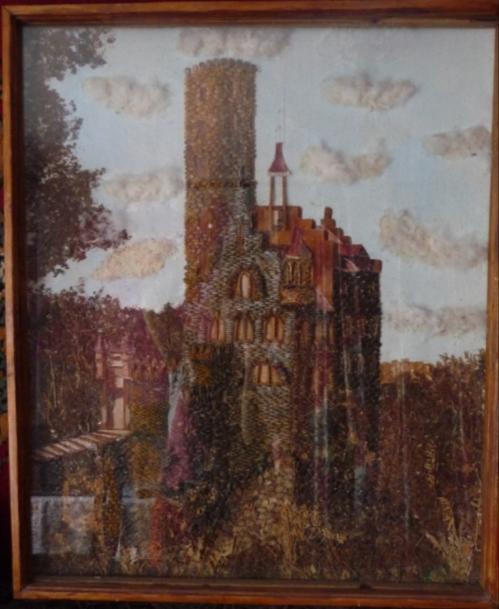 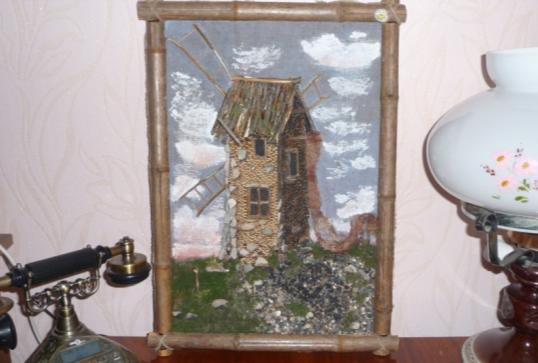 Работы учащихся занимающихся в кружке «Уютный дом»
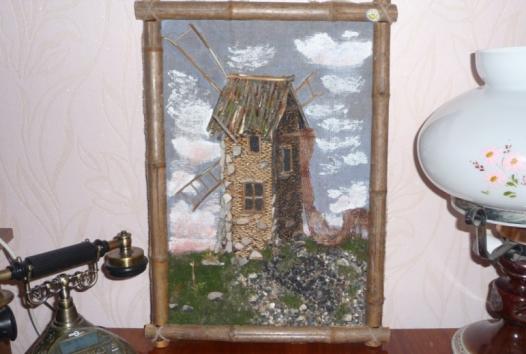 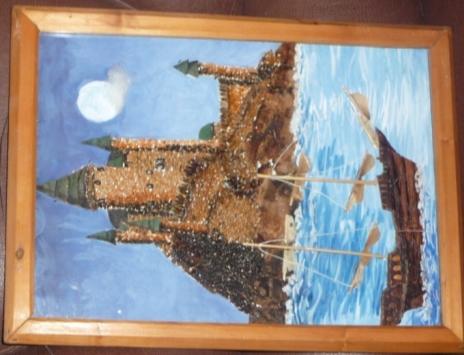 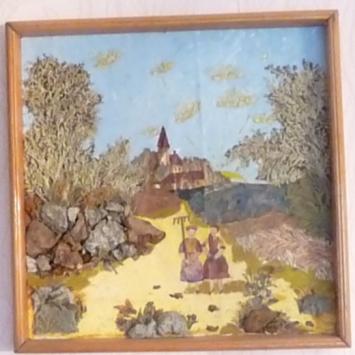 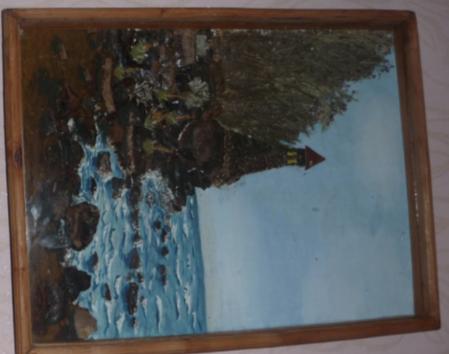 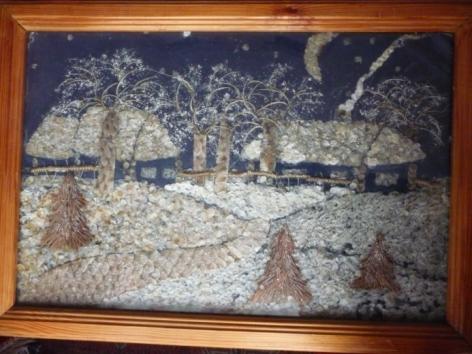 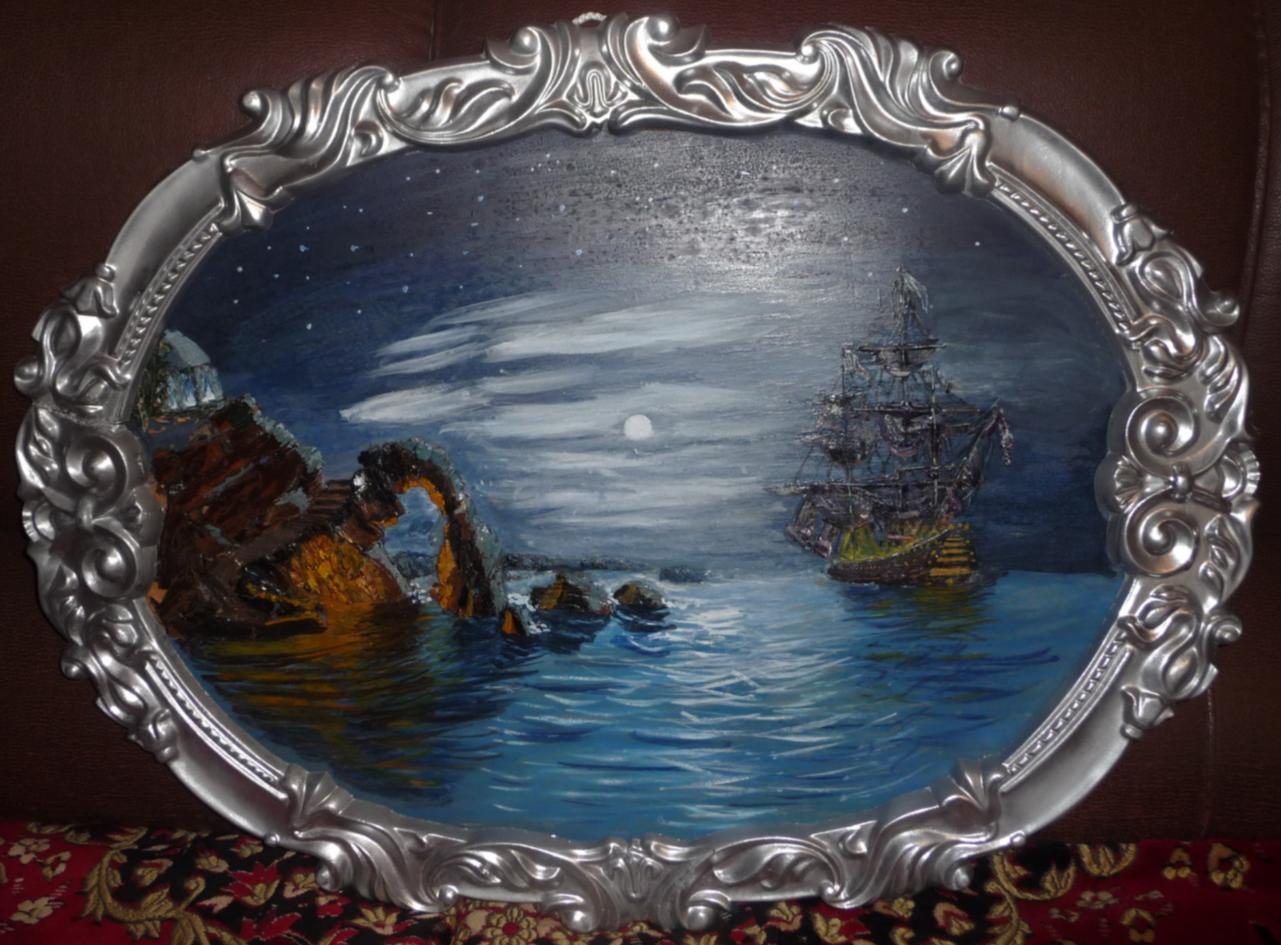 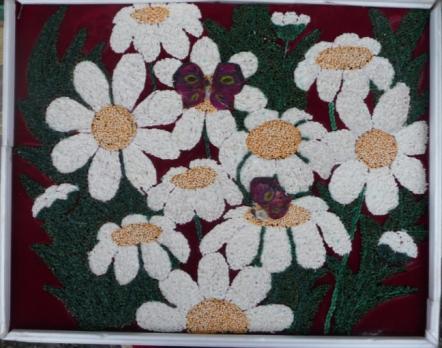 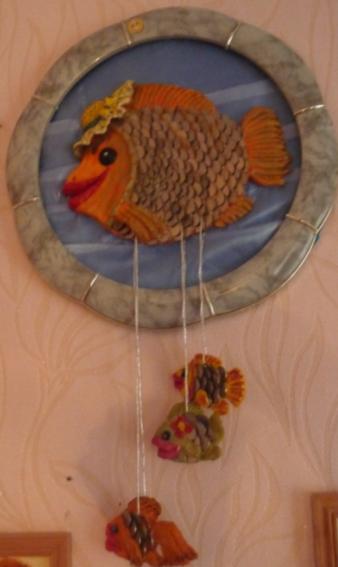 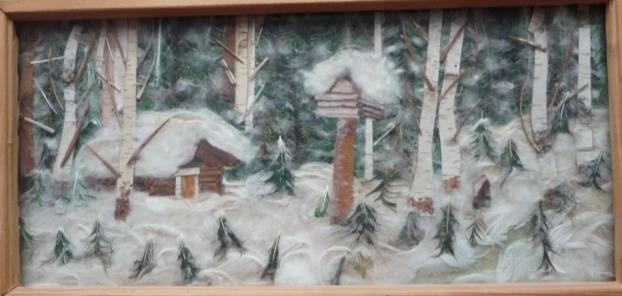 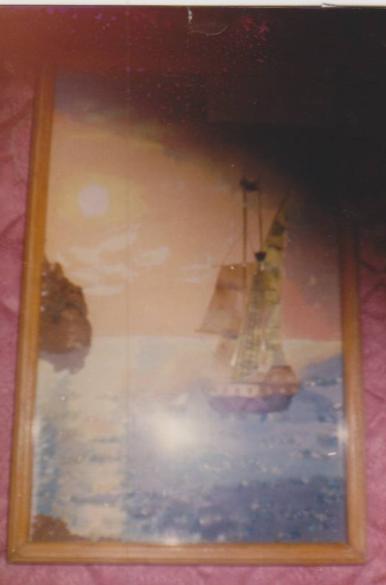 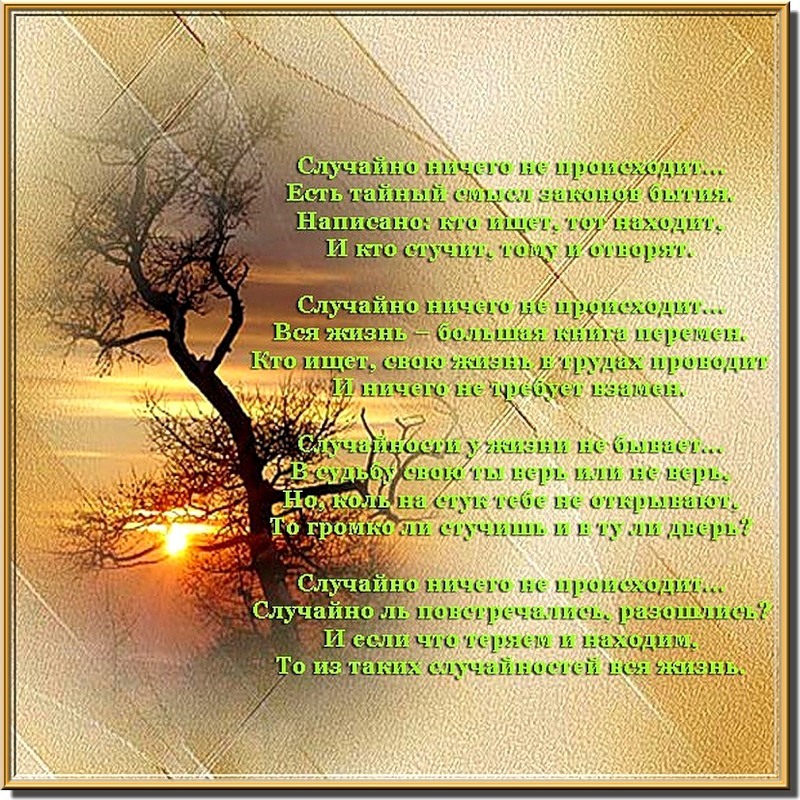